ГОРОДА 
ПРИМОРЬЯ
Учитель начальных классов: Г. С. Кустова
ГОРОДА ПРИМОРЬЯ
НАХОДКА
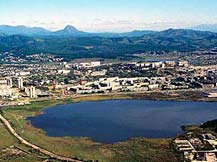 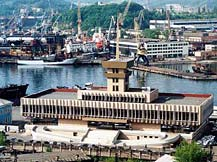 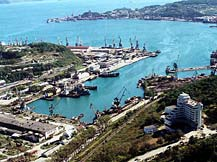 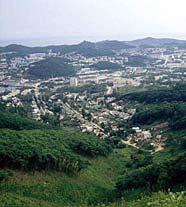 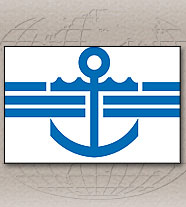 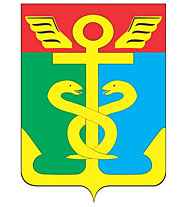 ВЛАДИВОСТОК
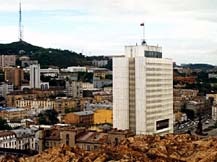 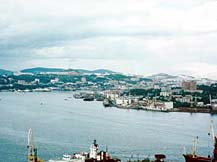 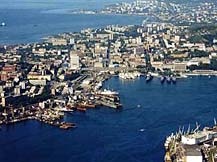 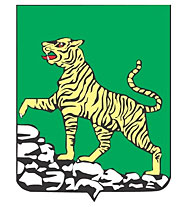 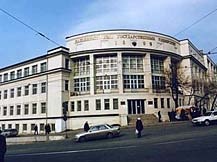 УССУРИЙСК
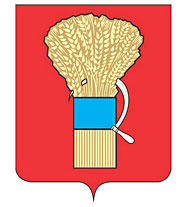 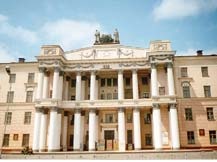 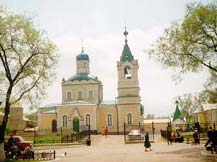 АРСЕНЬЕВ
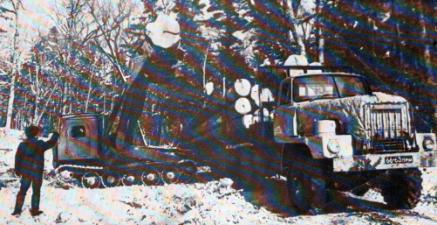 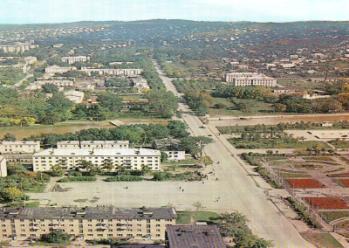 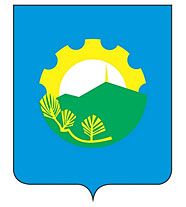 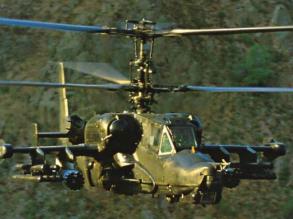 АРТЁМ
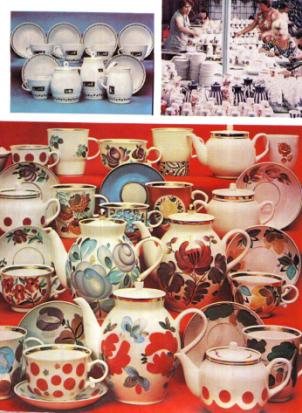 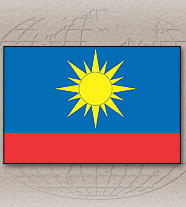 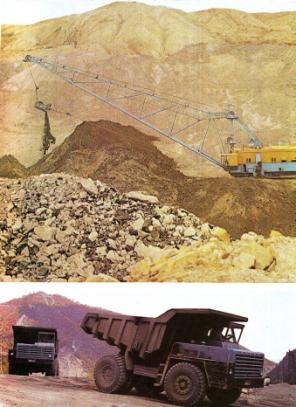 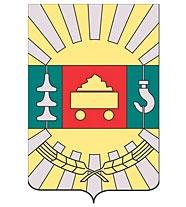 СПАССК-ДАЛЬНИЙ
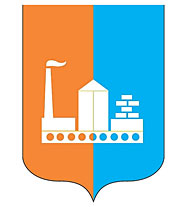 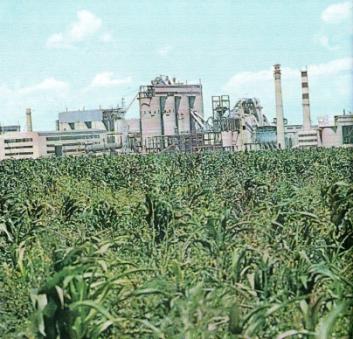 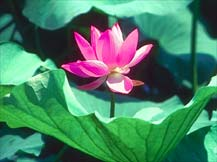 ДАЛЬНЕГОРСК
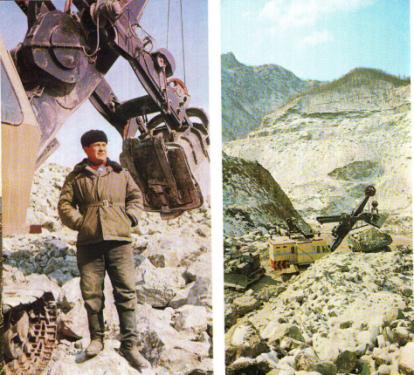 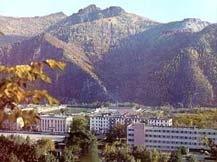 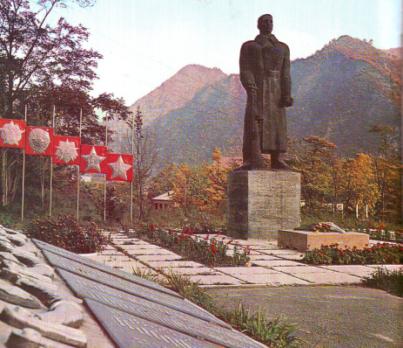 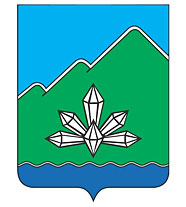 ДАЛЬНЕРЕЧЕНСК
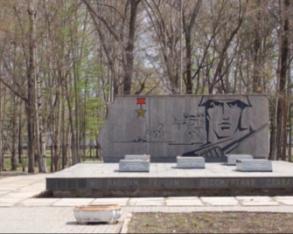 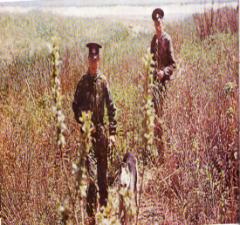 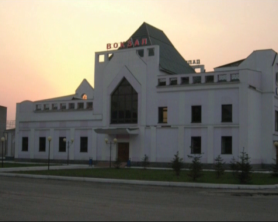 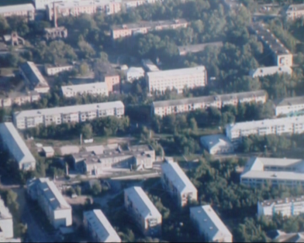 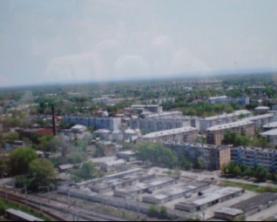 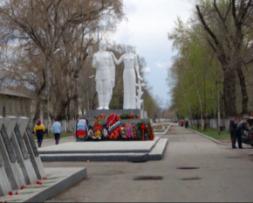